Sheffield Place
Zonta Club KCMO II
Local Service Project for the past 13 years
Sheffield Place (SP) 
Mission Statement
To empower homeless mothers and their children to heal from their trauma and help them become self-sufficient
Sheffield Place- brief history 
     “safe today, strong tomorrow”
opened its doors in Feb 1991 as a transitional residence for homeless mothers and their children as a community response to their growing population 
 since then SP has assisted more than 800 families from homelessness to self sufficiency
maximum length of stay - 2 years; on site tx and ongoing case mx as necessary
Mother’s Programs
parenting
mental health strategies 
financial literacy
employment,computer, time mx skills
12 step, addiction recovery
adult and child health
empowerment
Children’s Programs
social skills
healthy living
safe living
“mommy and me” programs
aftercare program
SP-re: “trauma informed care”
2007-1st homeless shelter in the nation to provide the best evidence-based tx modalities for children
2009 - recognized as a national best practice for work with traumatized ,homeless children
2011- named a “best practice in homeless services” by the US Dept of Housing and Urban Development in Region VII
2012 -certified by the MO Dept of Mental Health
Zonta KCMO II role : service project
(since 2002 to the present)
started 2002 - initially to support fundraisers, volunteered to paint their fence , lunch
Mothers’ Day Out + shows, shopping,library
Children’s Dental Day Screening + lunch
Thanksgiving Dinner with the families &staff
Holiday Gifts for moms’ basic necessities
Support of annual major fundraiser
Yellow Roses on Woman’s Day (March 8)
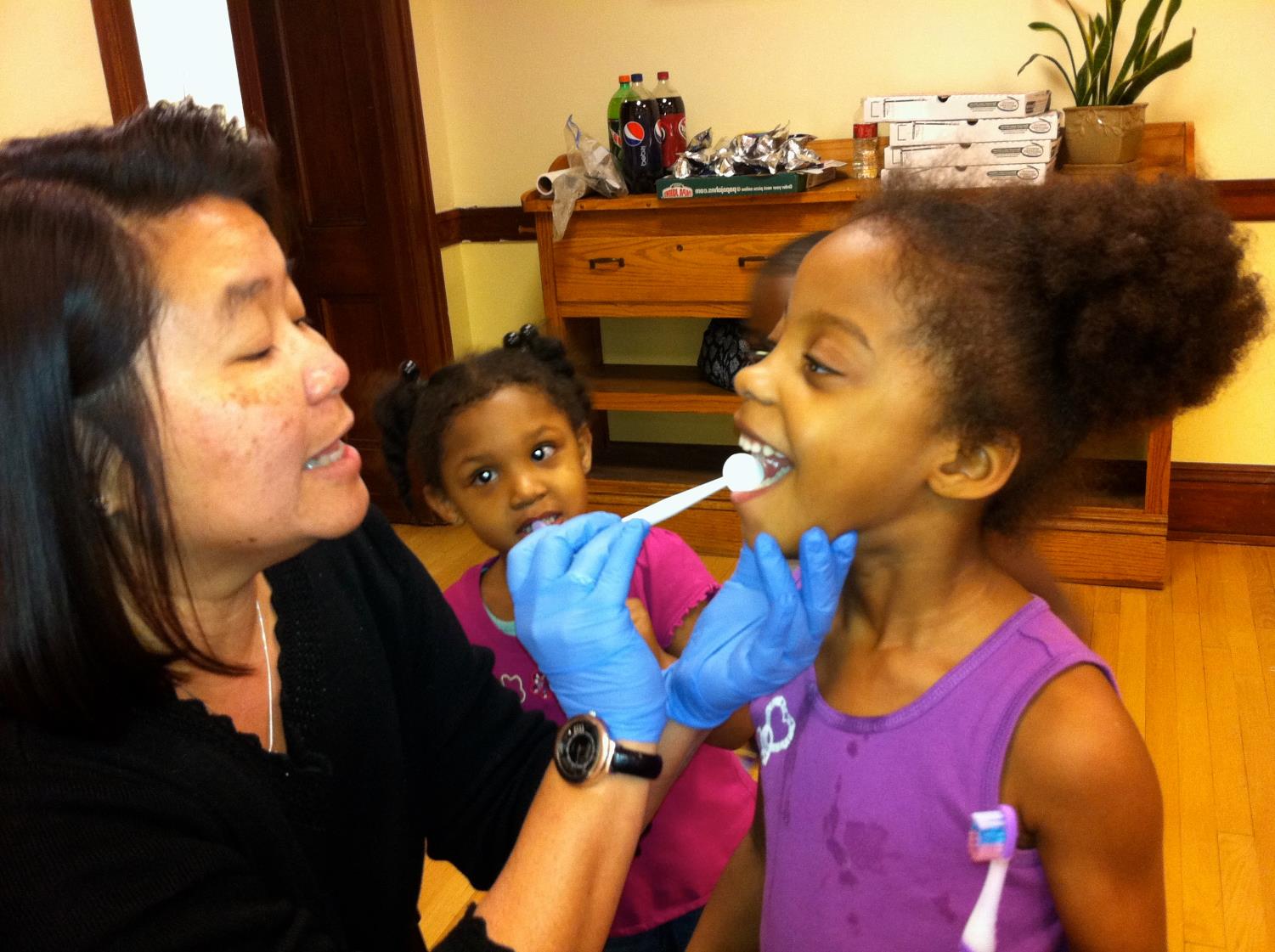 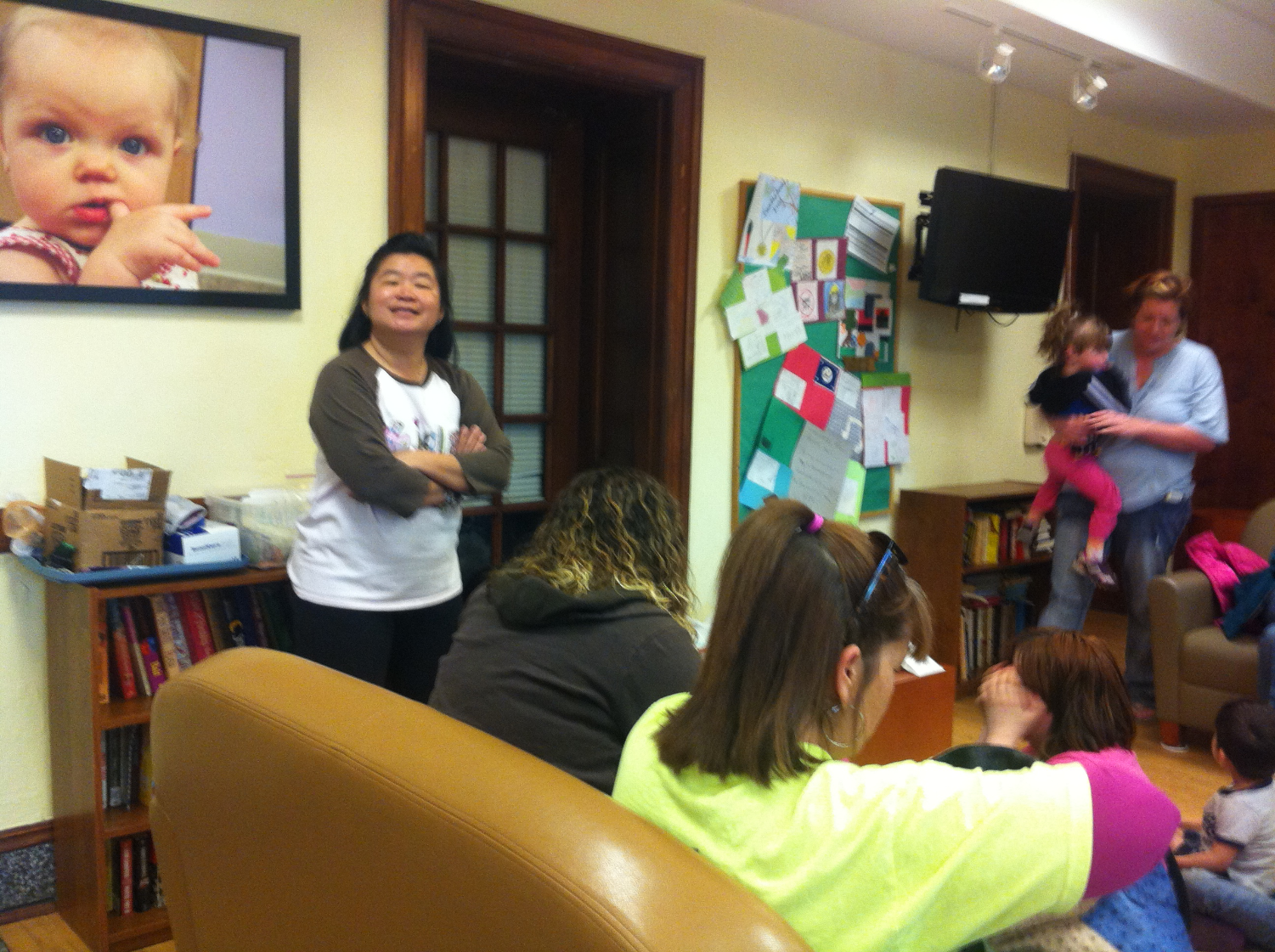 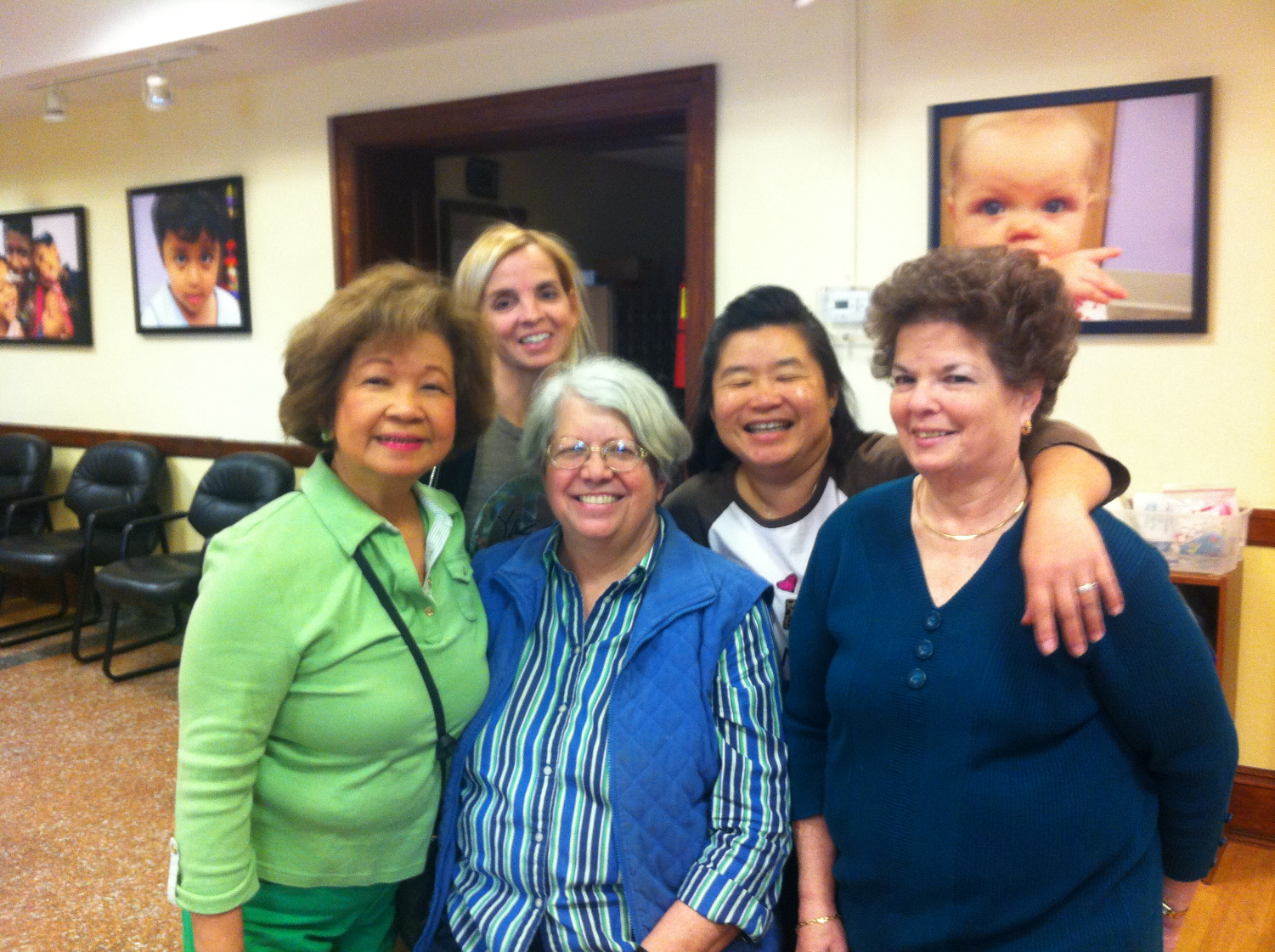 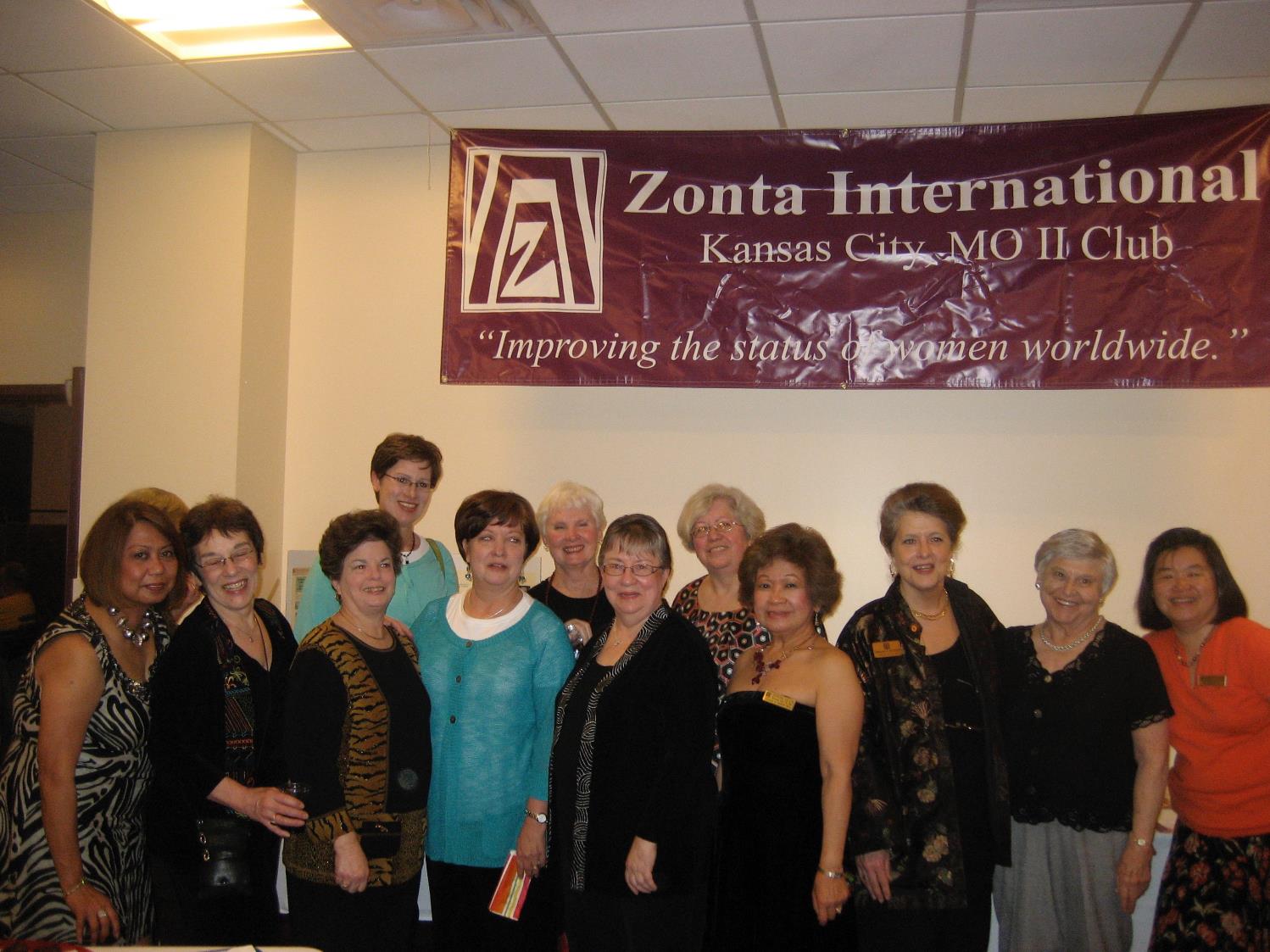 SP  Needs List : in kind gifts
Home Items
twin sheets,blankets, pillows
comforters, towels, washcloths
crib sheets
SP Needs List : in kind gifts
Hygiene, Food , paper Goods
paper towels, toilet paper, facial tissues
diapers ( sizes 4 - 6), pull ups, wipes
detergents, dish soap, cleaning supplies
feminine hygiene products
gift cards for gasoline or Walmart
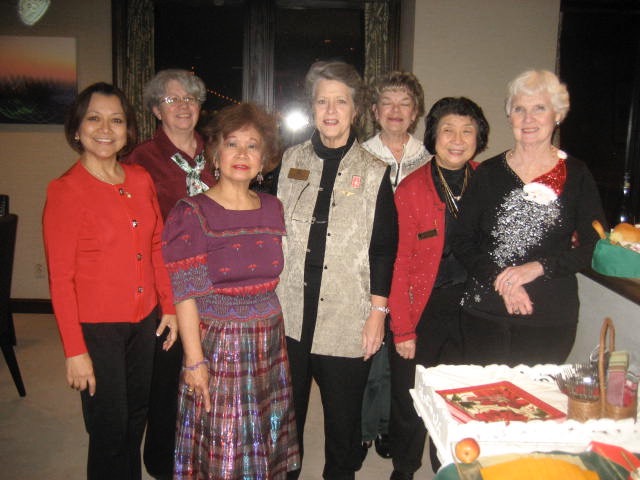 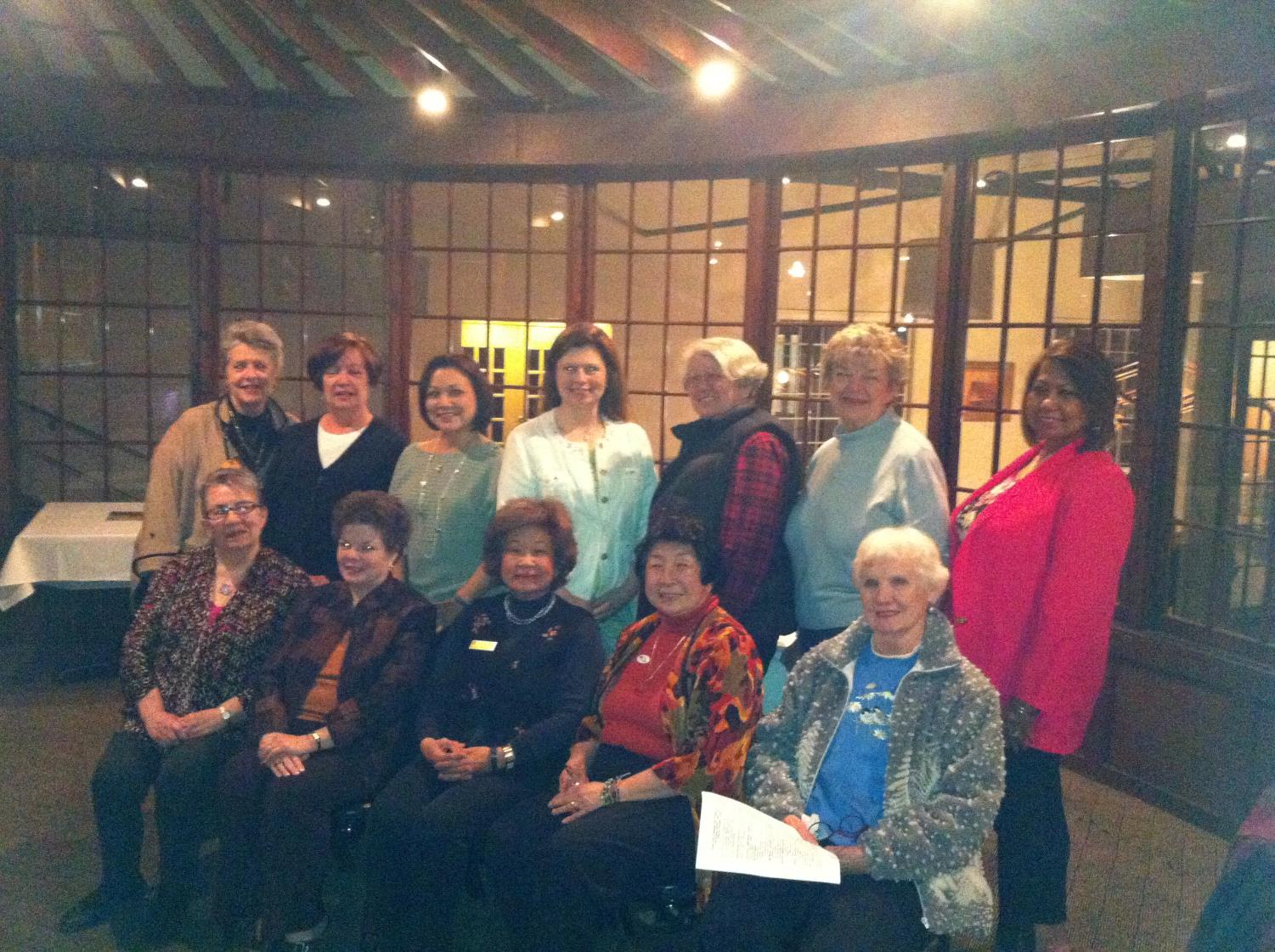